На воде и под водой
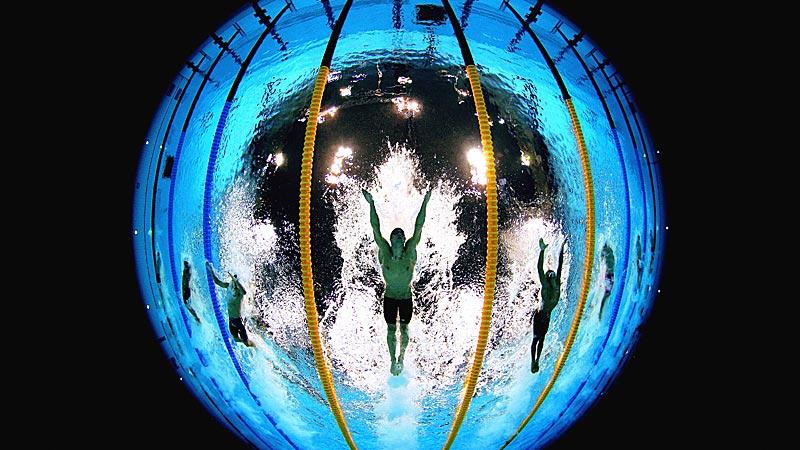 Плавание было частью первых Олимпийских Игр в 1896 в Афинах.
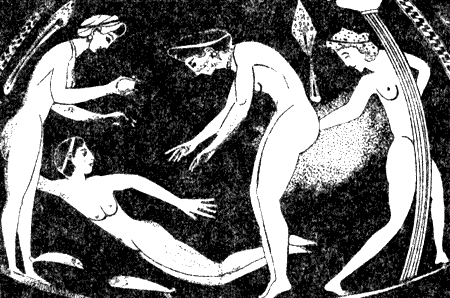 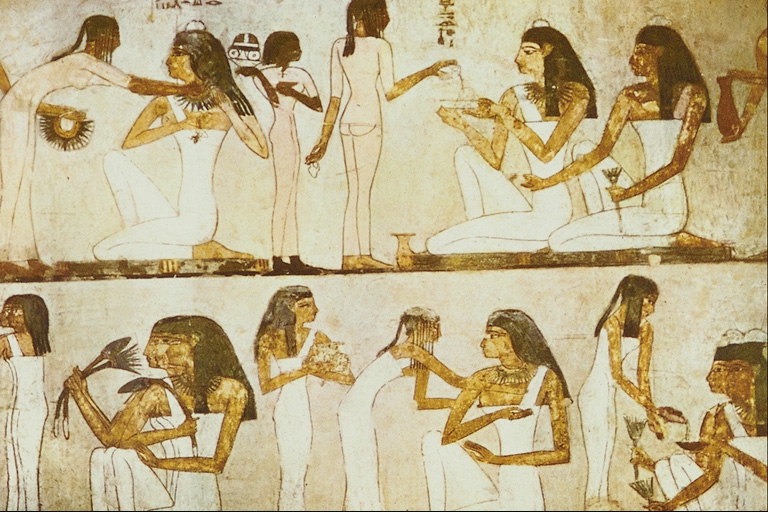 Баттерфляй
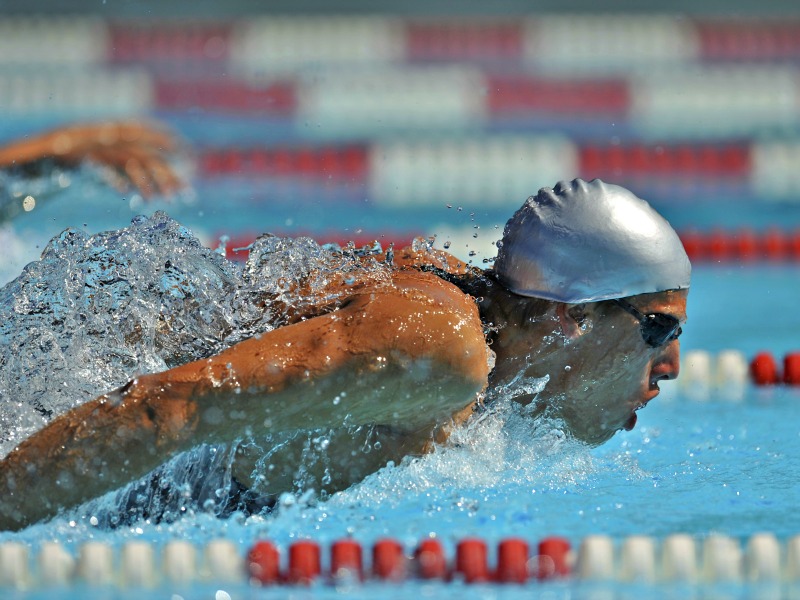 Самый тяжёлый и 
энергозатратный 
стиль плавания
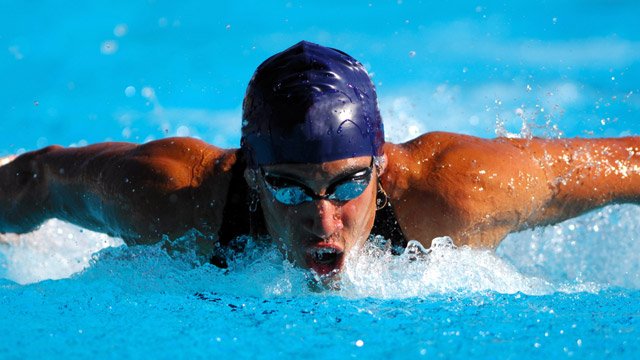 Cчитается вторым
 по скорости
 плавания после кроля
Кроль на спине
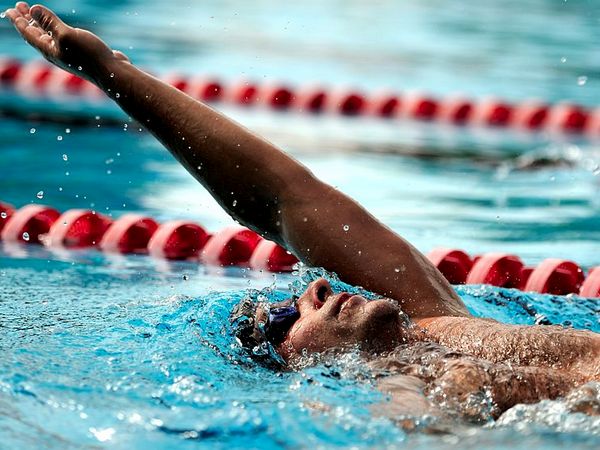 Третий по скорости плавания стиль
Брасс
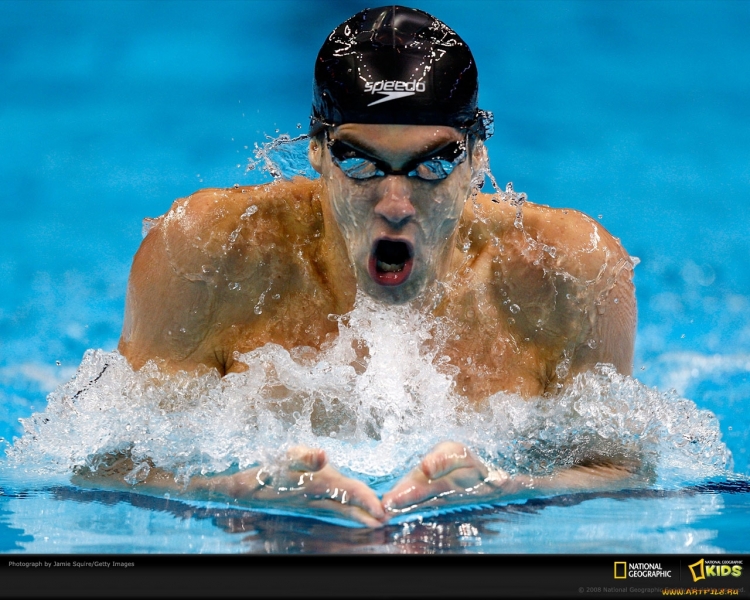 *практичный
*простой
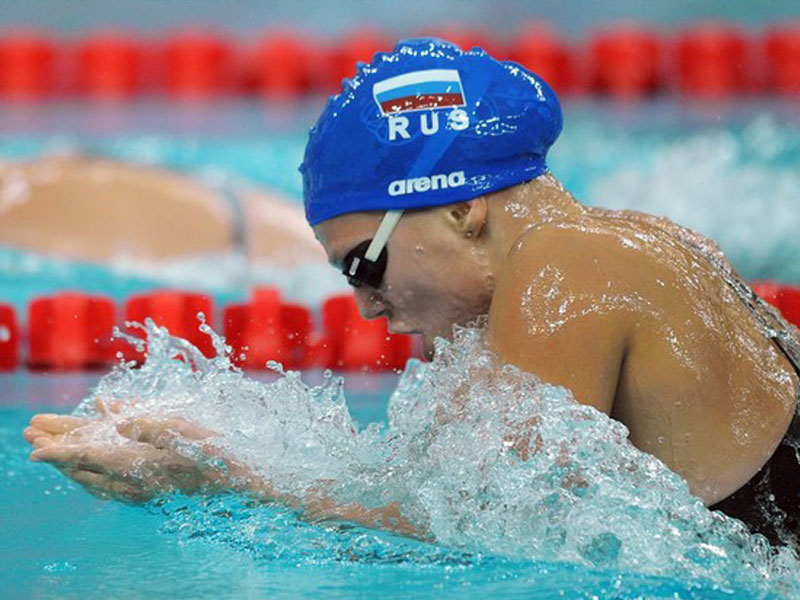 Cамый медленный 
вид плавания
Кроль на груди
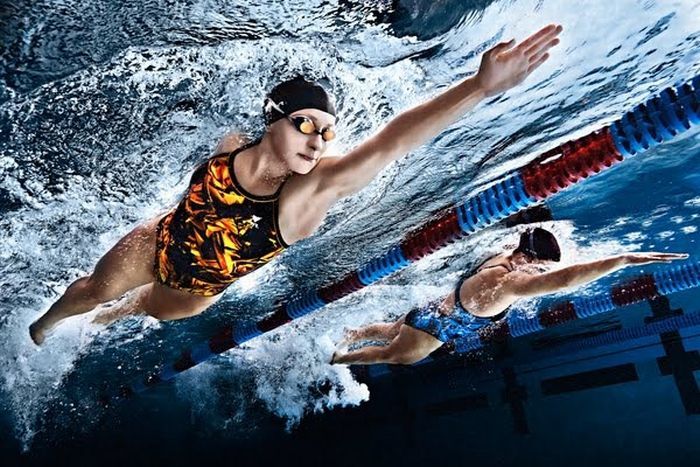 Cамый быстрый вид плавания
Серфинг
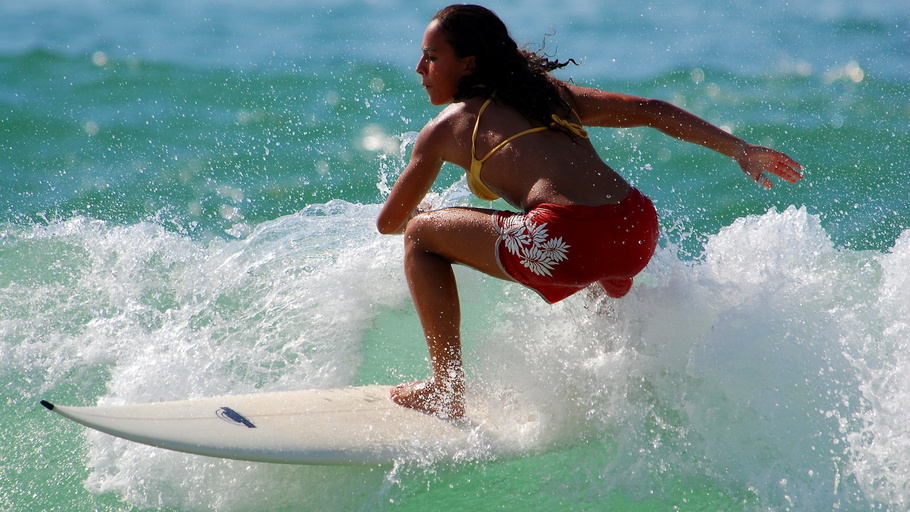 экстремальный 
вид спорта
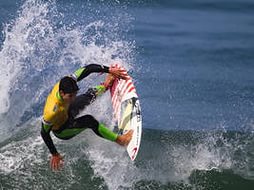 входит в двадцатку 
самых опасных 
видов спорта в мирe
Серфинг
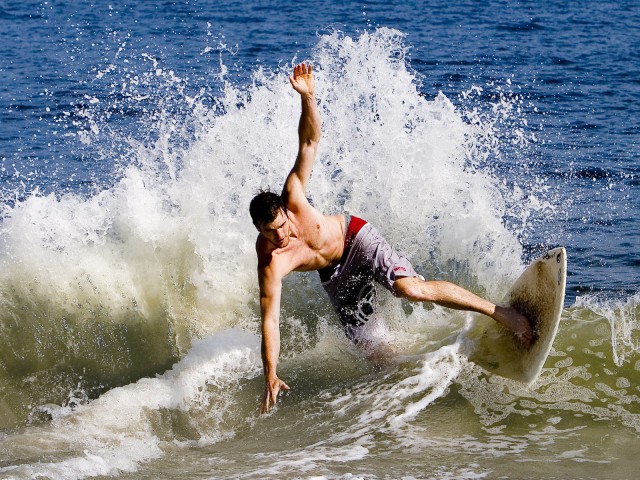 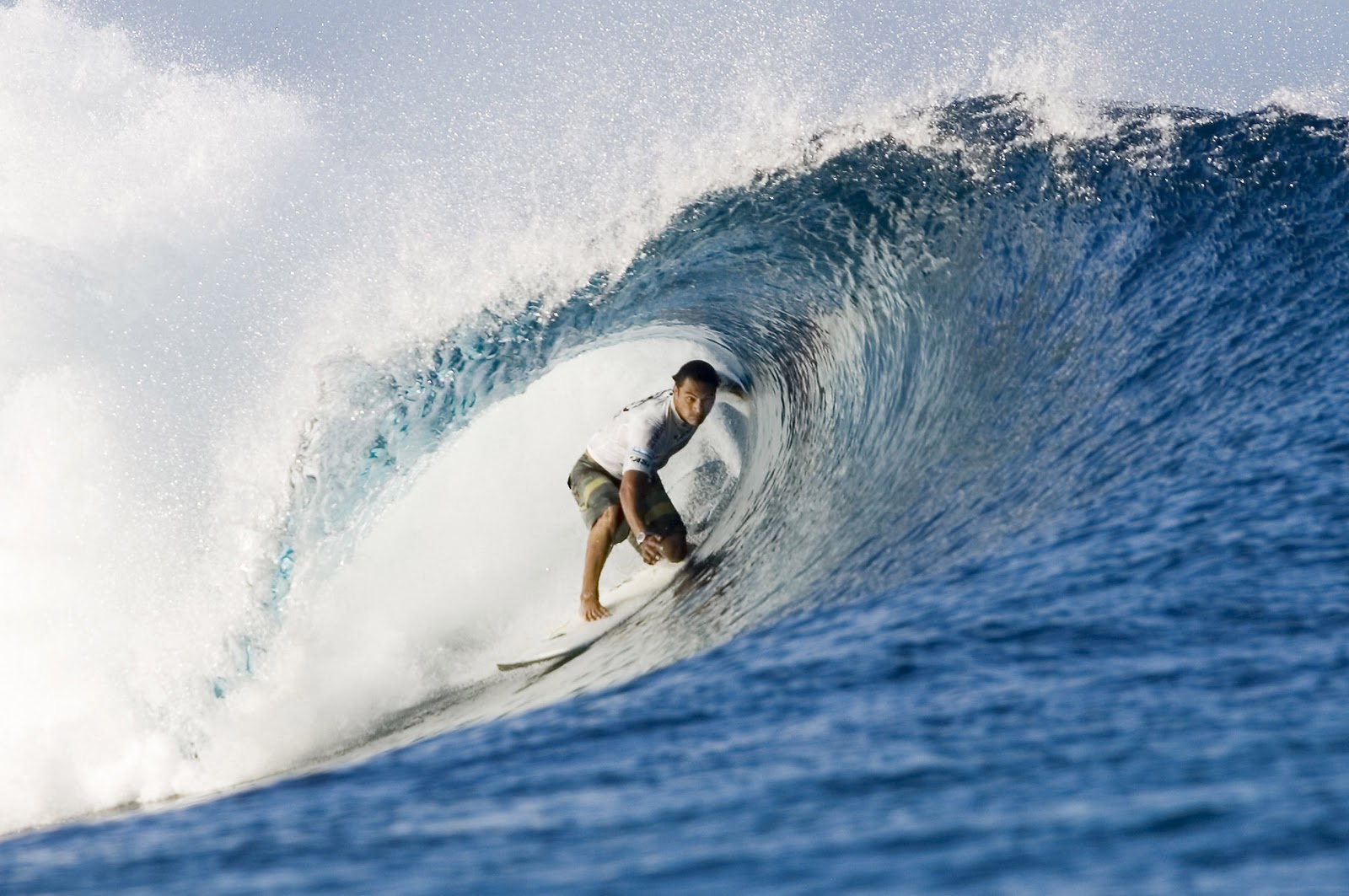 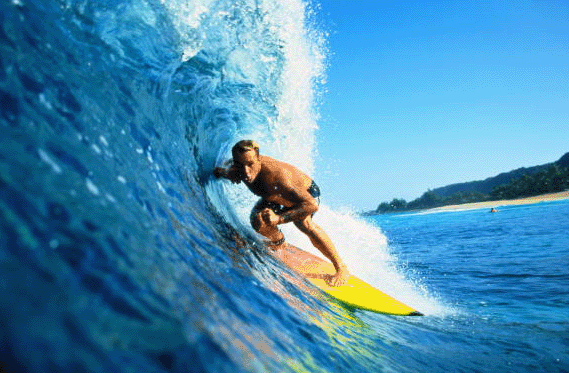 Бодибординг
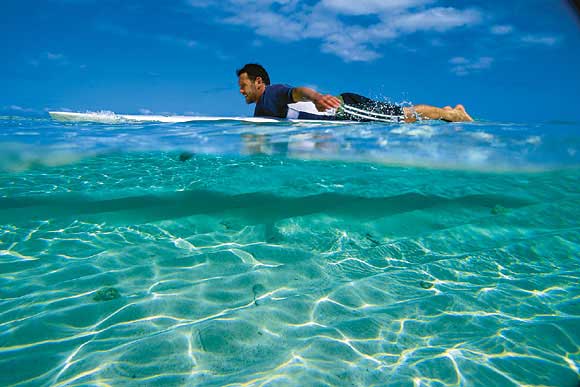 Подводное плавание
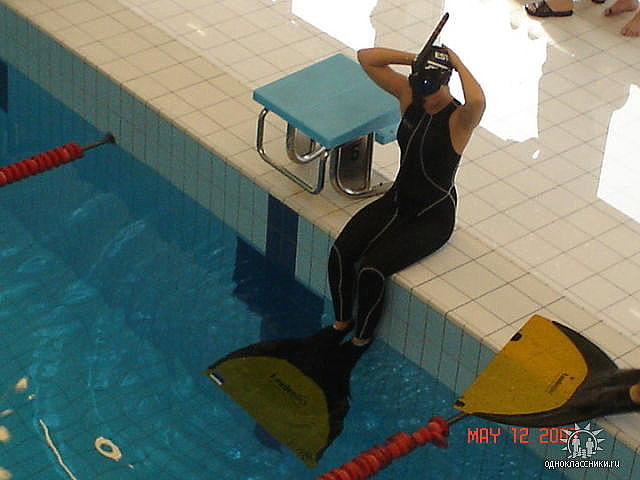 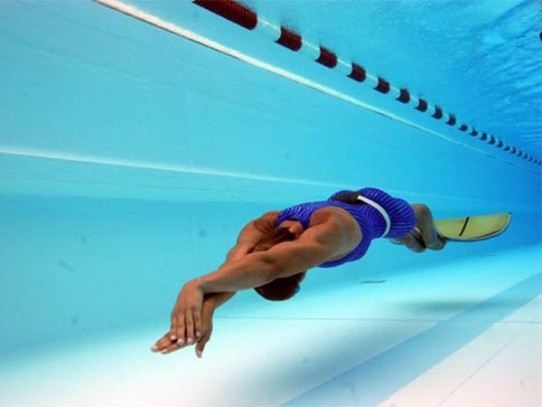 Шаварш Карапетян
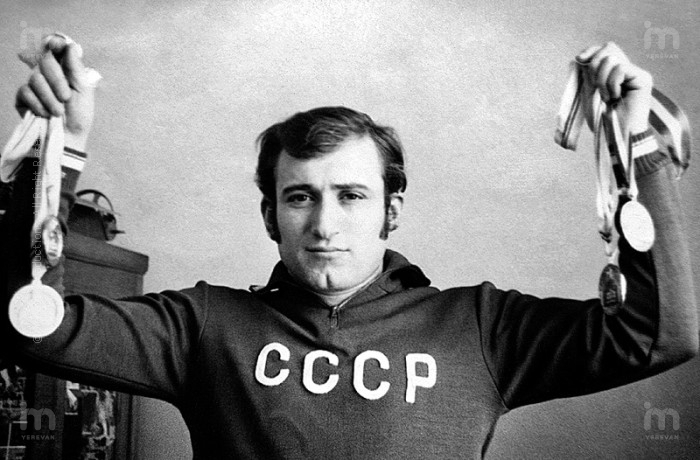 Лучший подводный 
пловец планеты
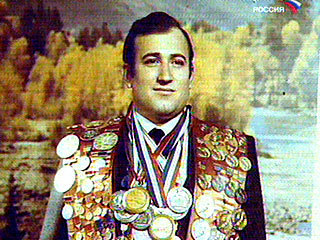 Cемикратный чемпион СССР
15-кратный обладатель Кубка СССР
11-кратный рекордсмен мира
17-кратный чемпион мира
13-кратный чемпион Европы
Водное поло
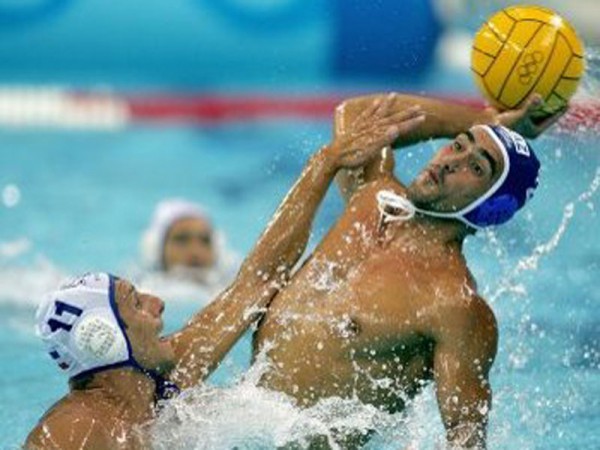 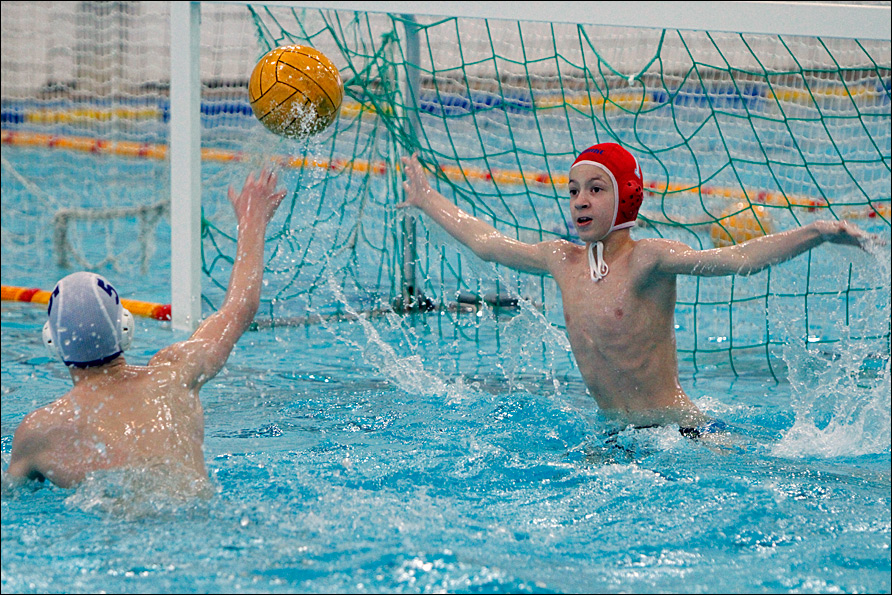 До 1950 года в водное поло могли играть только мужчины
Водное поло
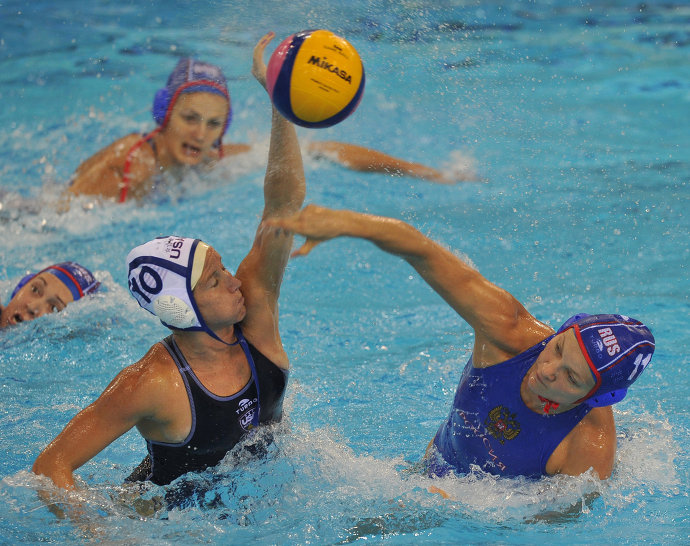 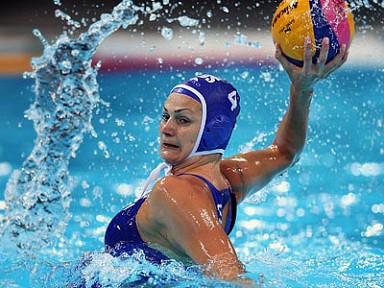 С 1950 года активно начали играть женщины
Водное поло
А в программу Oлимпийских игр поло попало лишь к 1990 году. 
Тогда как женское водное поло включили в программу Олимпийских игр к 2000 году
Дайвинг
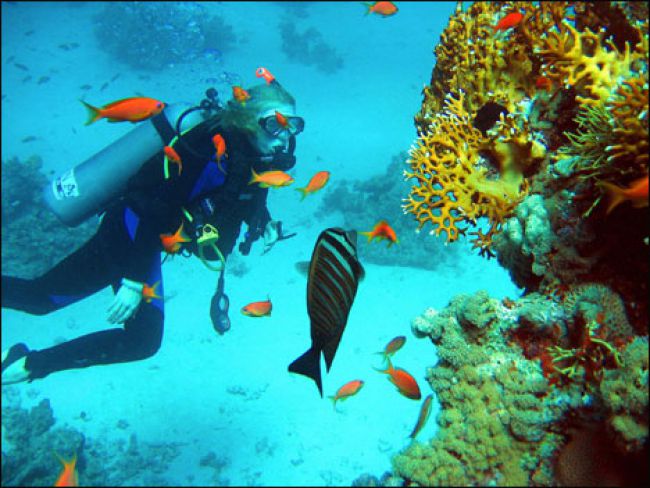 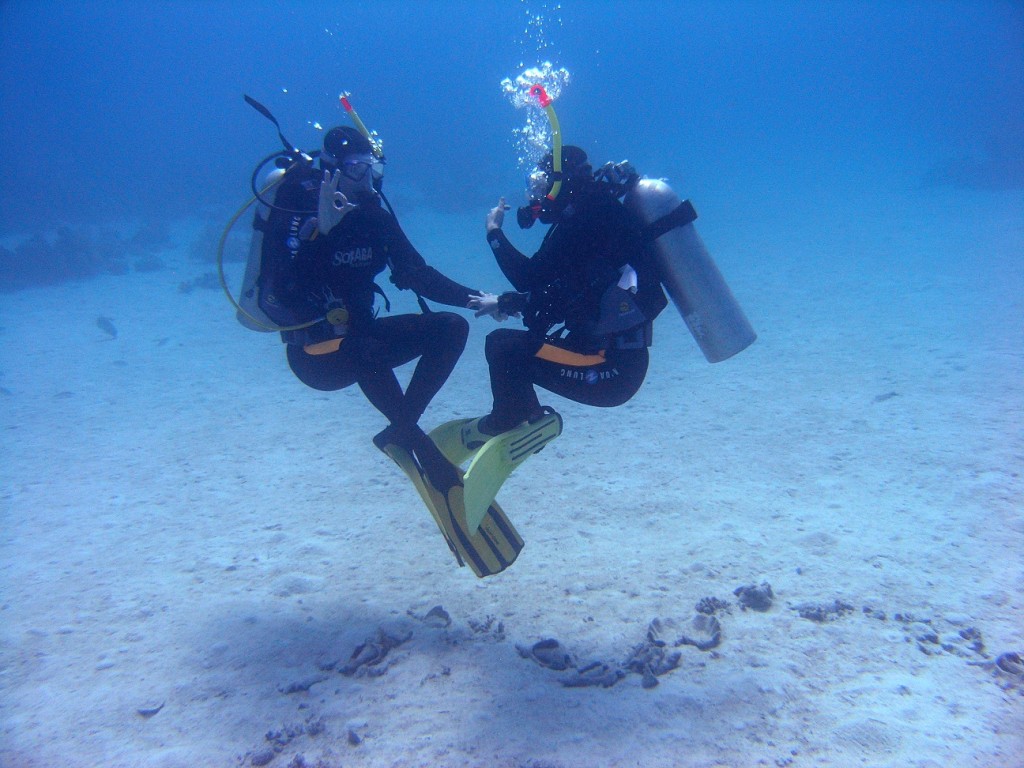 Дайвинг
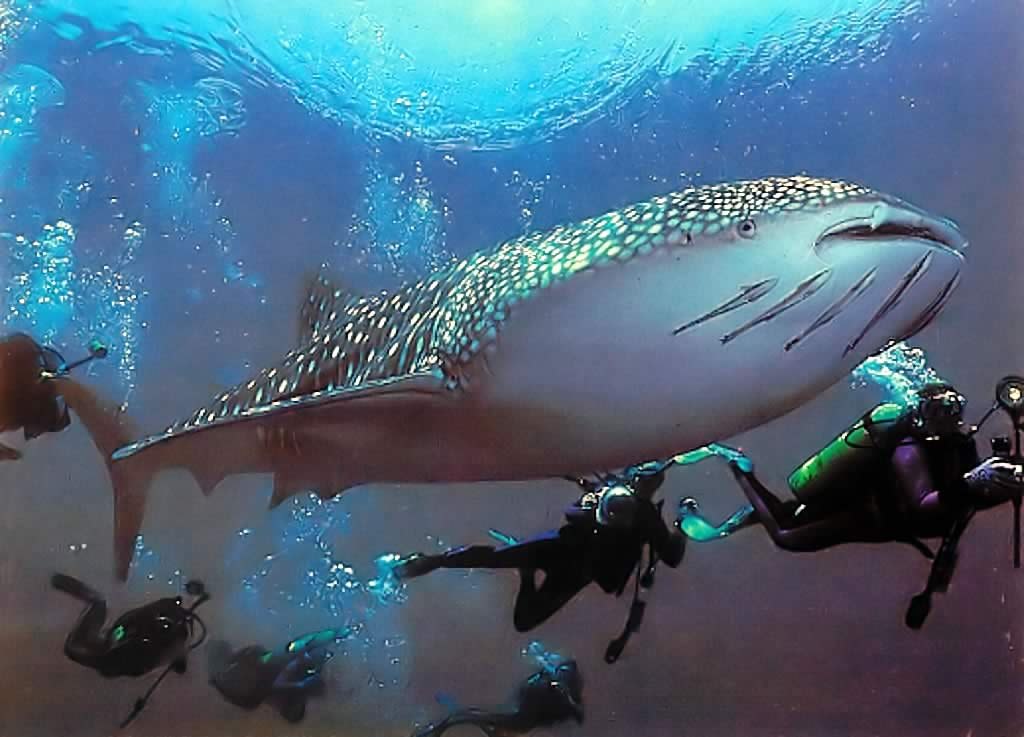 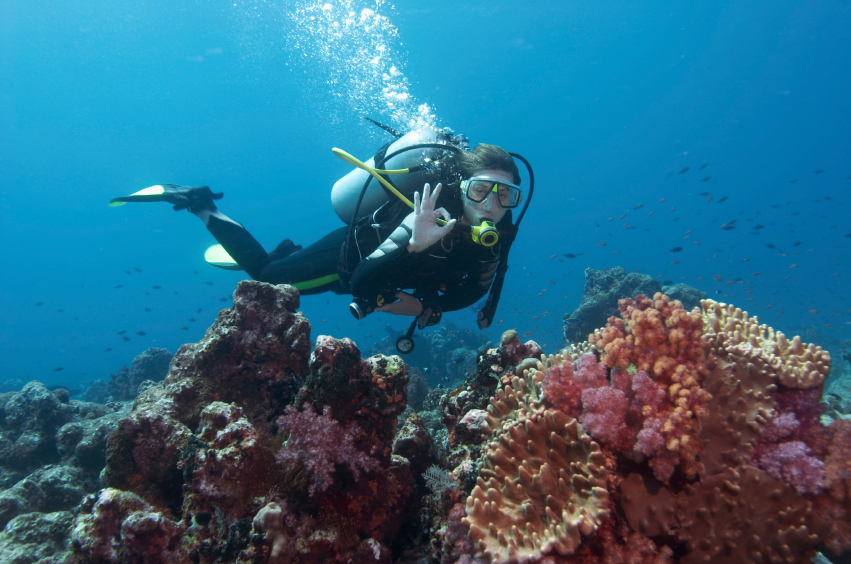 Синхронное плавание
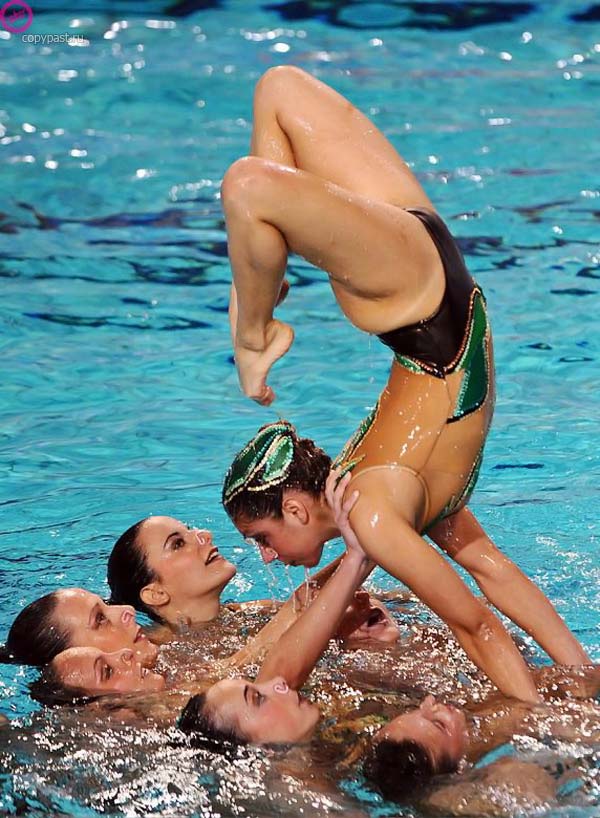 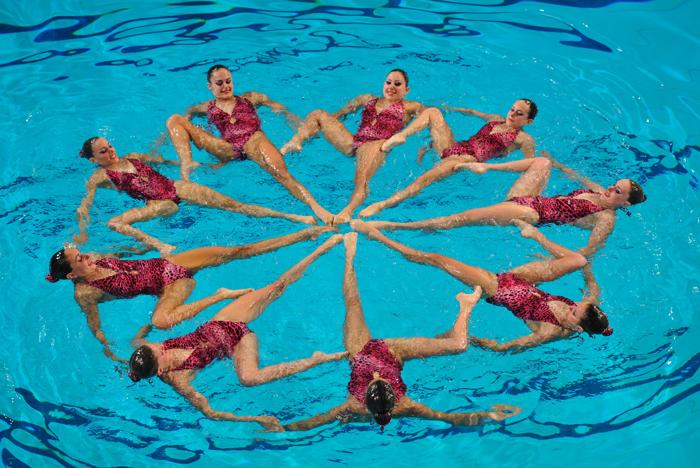 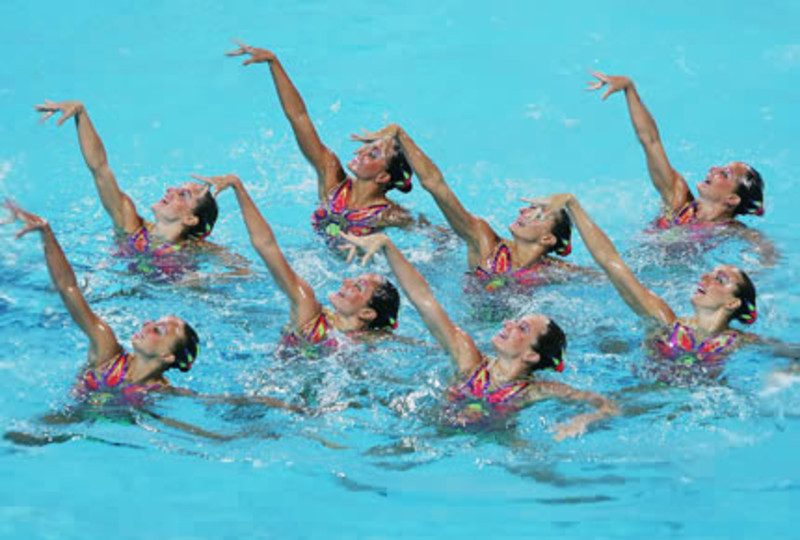 Синхронное плавание
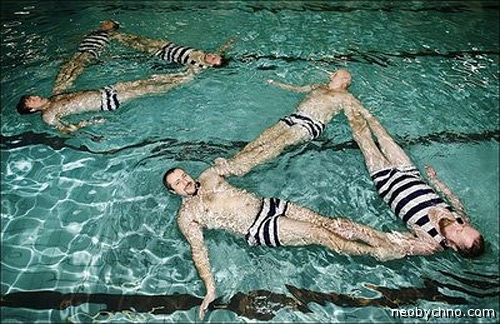 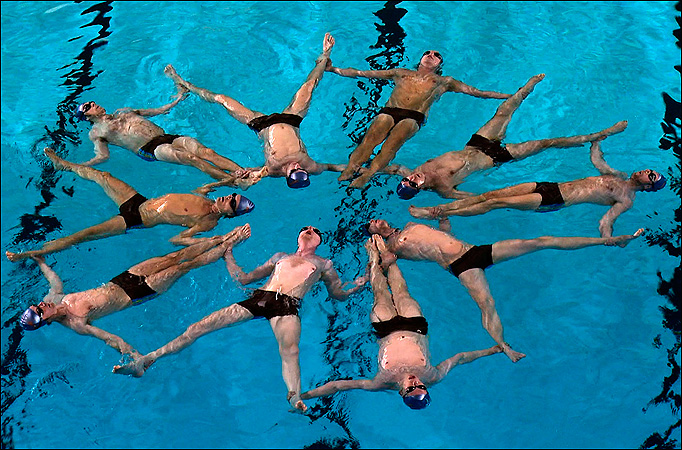 Первыми
"художественными пловцами" 
были мужчины
Синхронное плавание
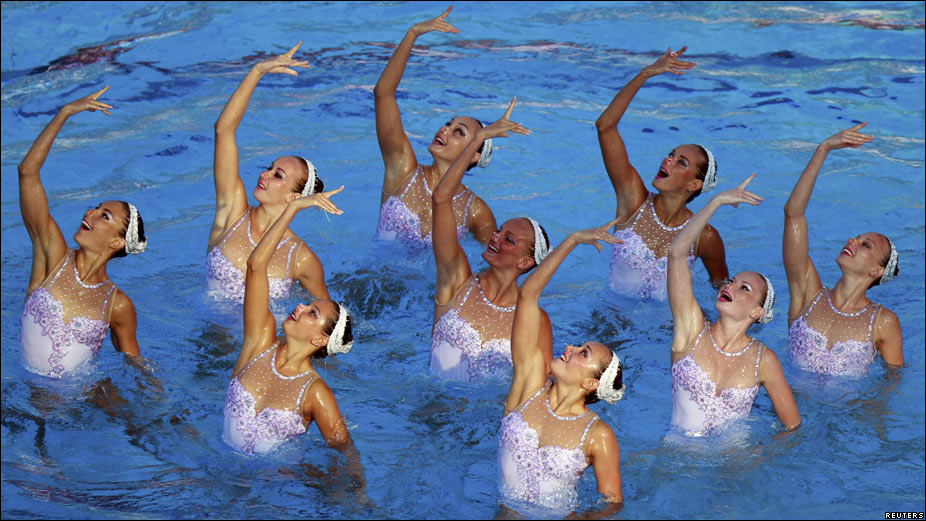 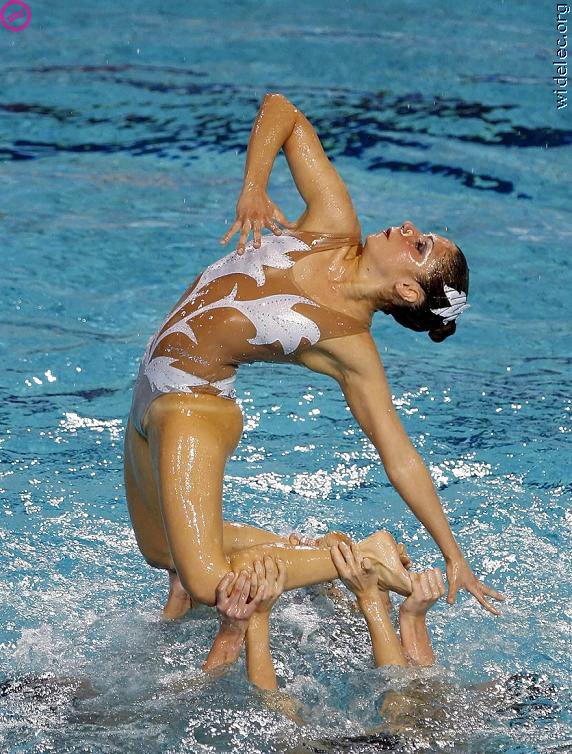 На Олимпийских играх 
в 2000 году в Сиднее, 
в 2004 году в Афинах, 
в 2008 году в Пекине и 
в 2012 году в Лондоне 
все золотые медали завоёвывала сборная Росcии
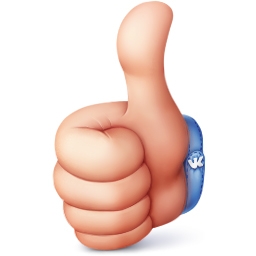 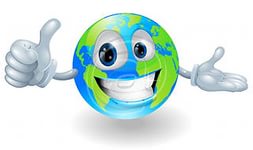 Ребята, ВЫ - МОЛОДЦЫ!!!
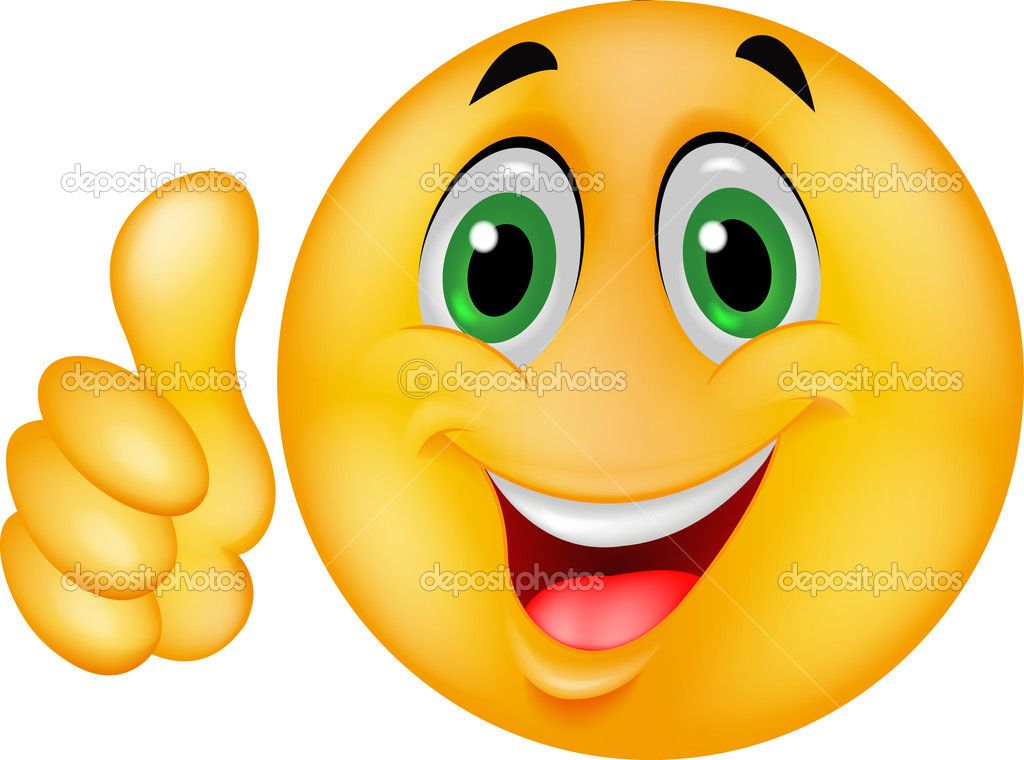 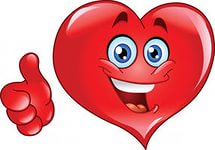